Πιθανότητες και Στατιστική
Kanonikh και λογαριθμικη κατανομη
Βασικές Κατανομές συνεχών τυχαίων μεταβλητών
Κανονική Κατανομή
Βασικές Κατανομές συνεχών τυχαίων μεταβλητών
Κανονική Κατανομή
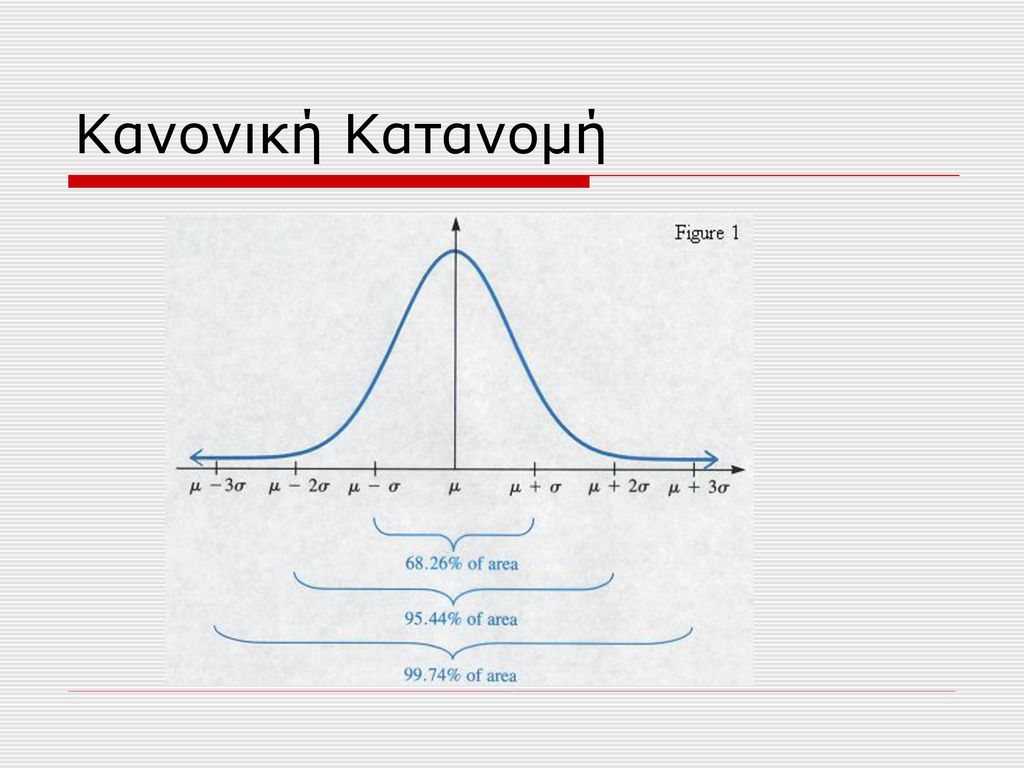 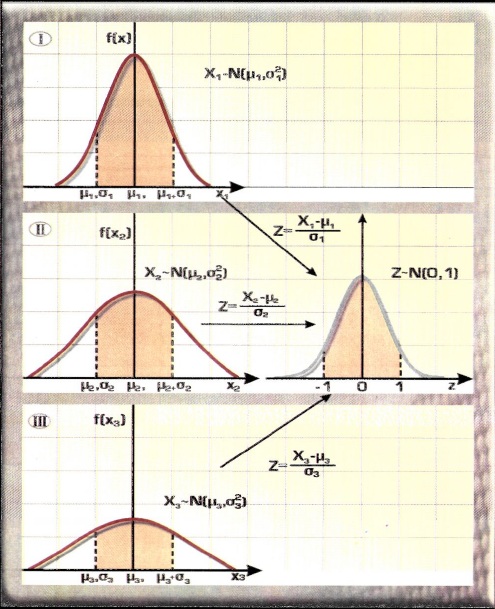 Βασικές Κατανομές συνεχών τυχαίων μεταβλητών
Κανονική Κατανομή
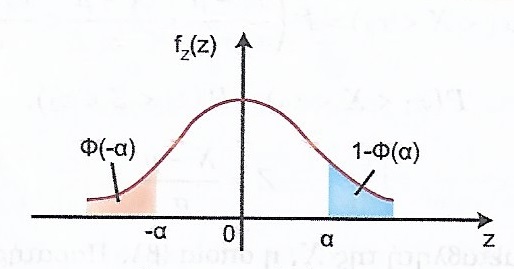 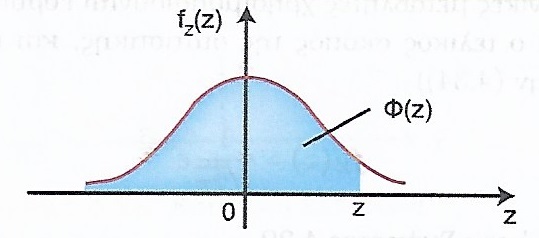 Βασικές Κατανομές συνεχών τυχαίων μεταβλητών
Κανονική Κατανομή – πίνακας αθροιστικής πιθανότητας κανονικής κατανομής
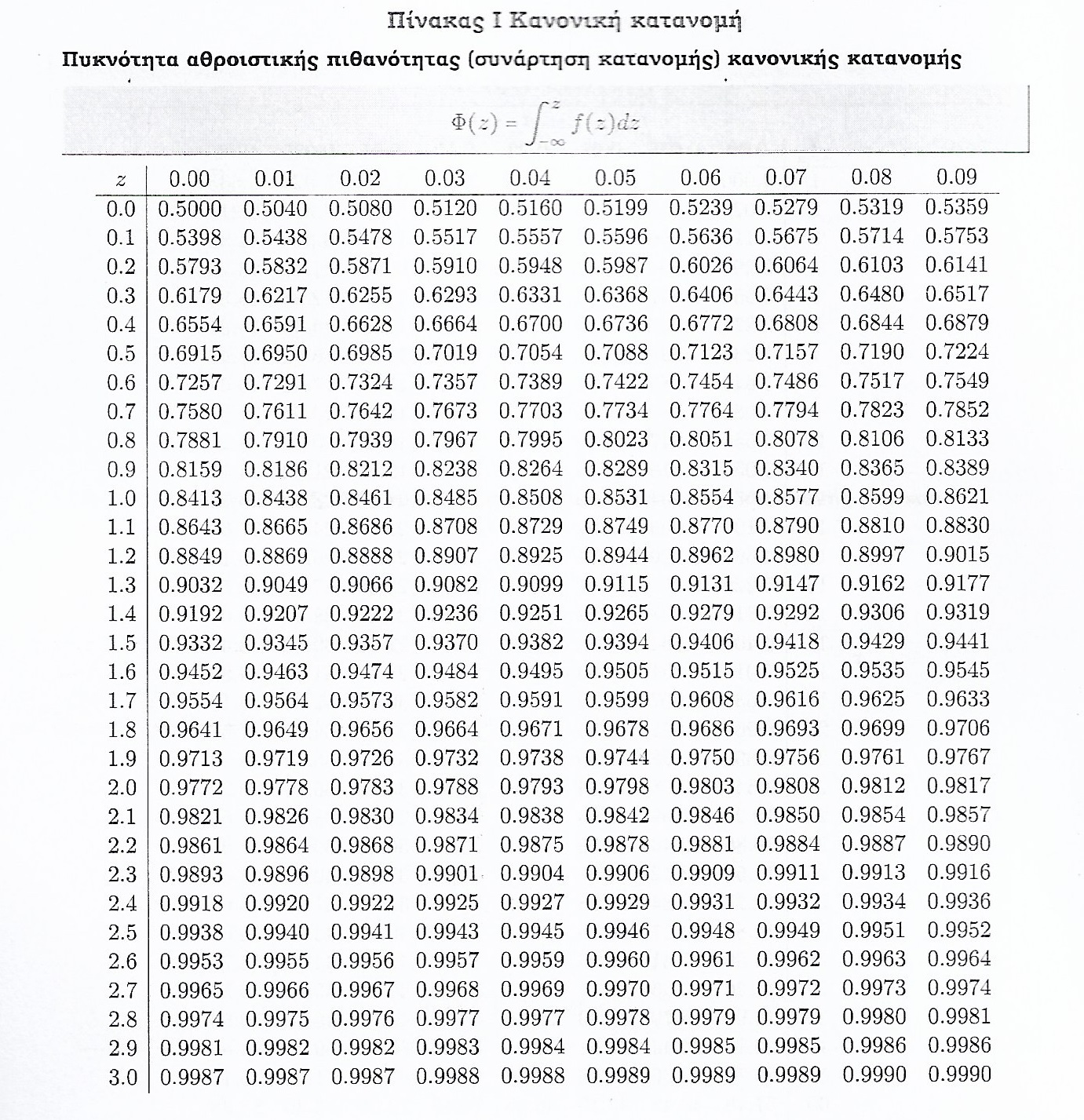 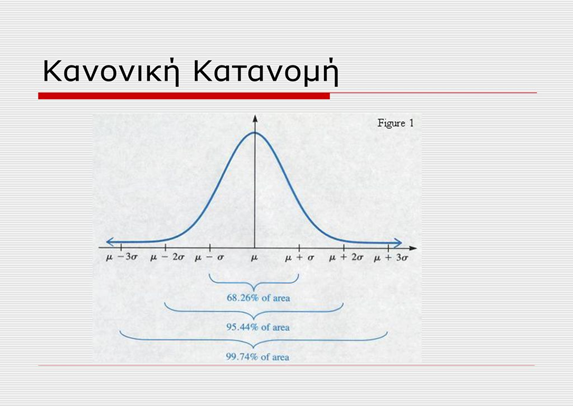 Βασικές Κατανομές συνεχών τυχαίων μεταβλητών
Βασικές Κατανομές συνεχών τυχαίων μεταβλητών
Βασικές Κατανομές συνεχών τυχαίων μεταβλητών
Βασικές Κατανομές συνεχών τυχαίων μεταβλητών
Βασικές Κατανομές συνεχών τυχαίων μεταβλητών
Βασικές Κατανομές συνεχών τυχαίων μεταβλητών
Βασικές Κατανομές συνεχών τυχαίων μεταβλητών
Βασικές Κατανομές συνεχών τυχαίων μεταβλητών
Λογαριθμική κατανομή
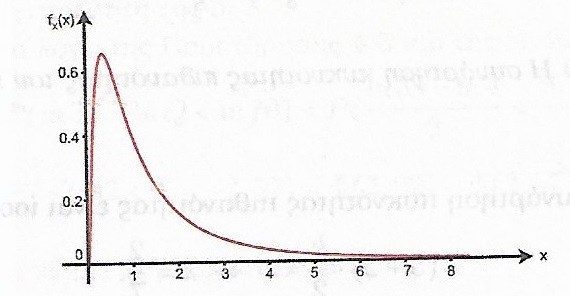 Βασικές Κατανομές συνεχών τυχαίων μεταβλητών
Παράδειγμα 3
Αν η τυχαία μεταβλητή Χ ακολουθεί λογαριθμική κατανομή με παραμέτρους λ=9,4 και ζ=4 να υπολογιστούν οι πιθανότητες:
α) η μέση τιμή και η τυπική απόκλιση της Χ
β) P(X>50) 
γ) P(35 < X <70)
δ) Η διάμεσος της Χ
Βασικές Κατανομές συνεχών τυχαίων μεταβλητών
Βασικές Κατανομές συνεχών τυχαίων μεταβλητών
Κατανομή Weinbull
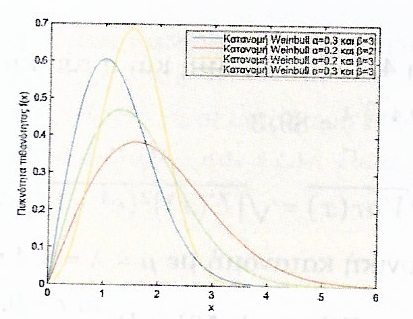 Εφαρμογή σε προβλήματα που αφορούν μοντελοποίηση του χρόνου ζωής εξαρτημάτων και την διάρκεια διαδικασιών
Βασικές Κατανομές συνεχών τυχαίων μεταβλητών
Παράδειγμα
Σε μια μέθοδο κατασκευής ημιαγωγών η διάρκεια ενός σταδίου θέρμανσης του βρέθηκε ότι ακολουθεί κατανομή Weinbull με παραμέτρους a=0,35 και b=0,12. Να υπολογιστεί η πιθανότητα, η διάρκεια του σταδίου θέρμανσης να είναι:
a) μεγαλύτερη από 3 ώρες, 
b) μεταξύ 2 και 6 ωρών.
Βασικές Κατανομές συνεχών τυχαίων μεταβλητών
Βασικές Κατανομές συνεχών τυχαίων μεταβλητών
Βασικές Κατανομές συνεχών τυχαίων μεταβλητών
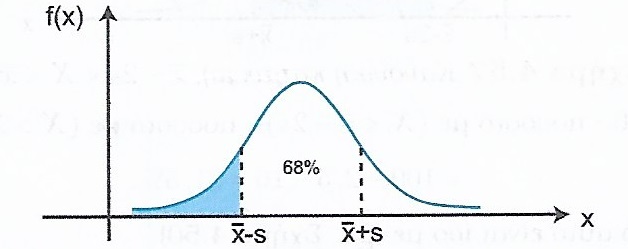 Βασικές Κατανομές συνεχών τυχαίων μεταβλητών
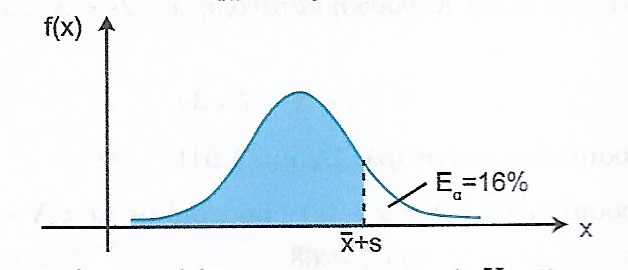 Βασικές Κατανομές συνεχών τυχαίων μεταβλητών
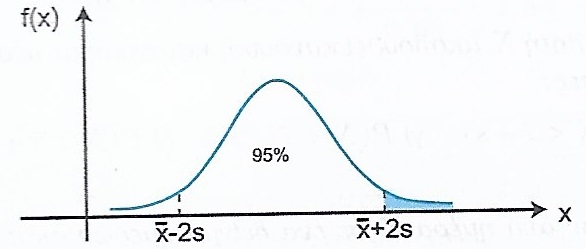 Βασικές Κατανομές συνεχών τυχαίων μεταβλητών
Άσκηση 2
Ο χρόνος στον οποίο ένα λεωφορείο καλύπτει μια διαδρομή ακολουθεί κανονική τιμή με μέση τιμή 24min και τυπική απόκλιση 3min. Να υπολογιστεί ο αριθμός ημερών του έτους στις οποίες το λεωφορείο για να κάνει την διαδρομή αυτή χρειάζεται χρόνο:
a) μικρότερο των 21 λεπτών
b) μεγαλύτερο των 28,5 λεπτών
c) μεταξύ 19,2 και 27,6 λεπτών
Βασικές Κατανομές συνεχών τυχαίων μεταβλητών
Βασικές Κατανομές συνεχών τυχαίων μεταβλητών
Βασικές Κατανομές συνεχών τυχαίων μεταβλητών
Άσκηση 3
Αν η ετήσια βροχόπτωση Χ σε μια πόλη είναι κανονική κατανομή με μέση τιμή 40cm και συντελεστή μεταβλητότητας 0,15 να υπολογιστούν:
α) P(X<30) ή P(X>50)
β) P(45 < X < 60) 
γ) η πιθανότητα ότι η Χ διαφέρει από την μέση τιμή λιγότερο από 5cm
δ) η τιμή a για την οποία 2P(X≤ a) = P(X>a)
Βασικές Κατανομές συνεχών τυχαίων μεταβλητών
Βασικές Κατανομές συνεχών τυχαίων μεταβλητών